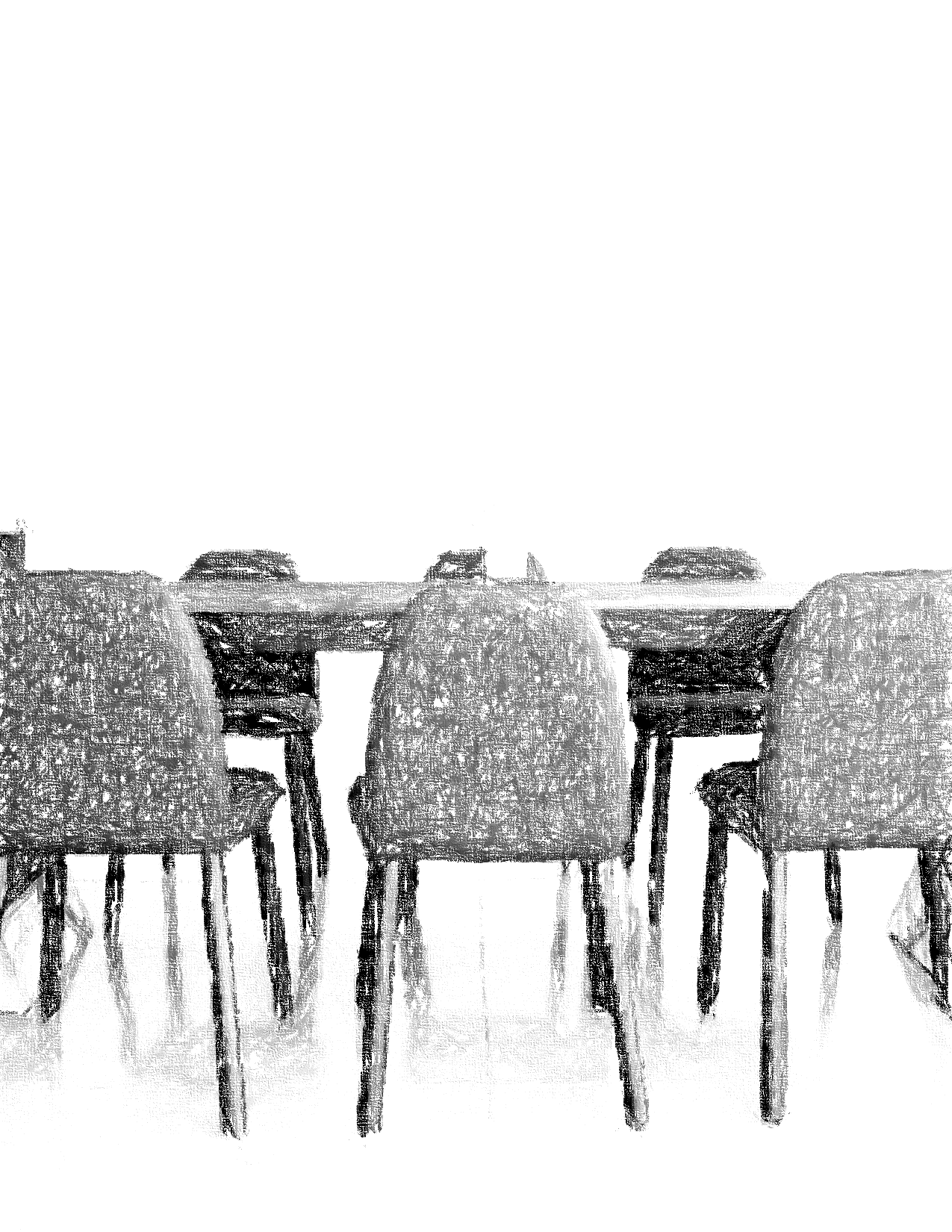 ZŠ Štefcova
KatNell
Umělá Inteligence - AI
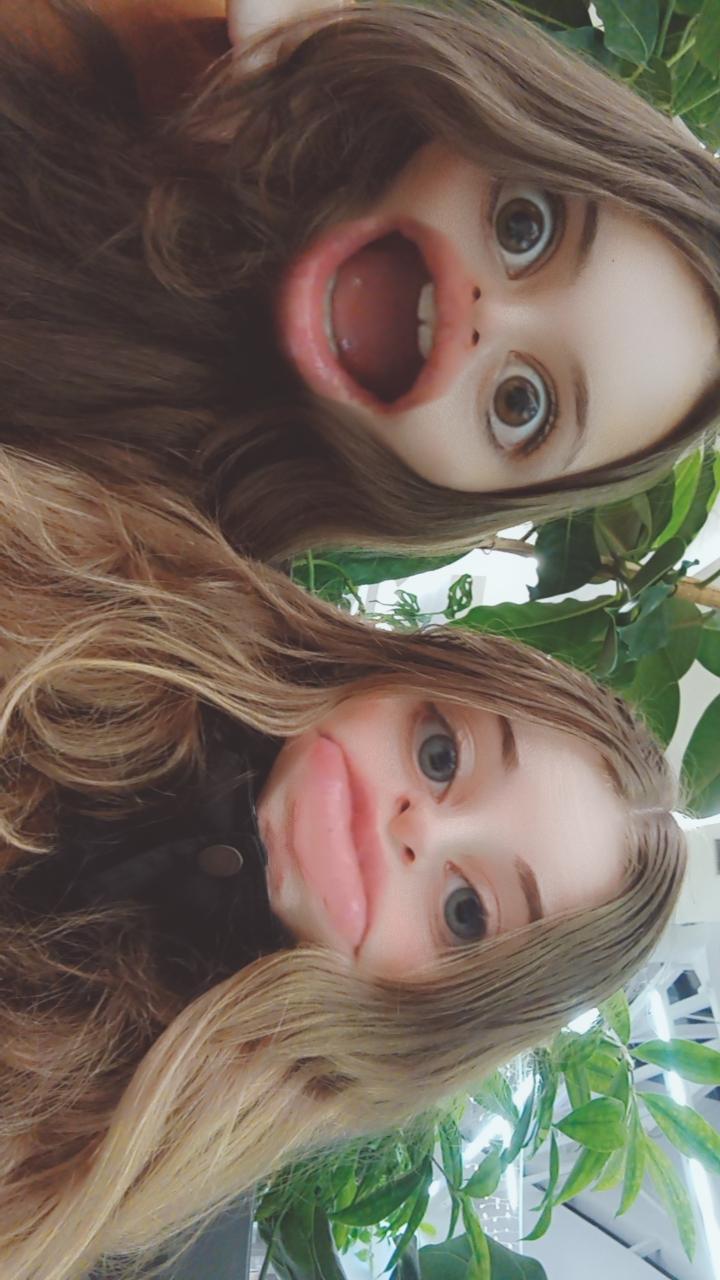 Javorková Kateřina
Hejzlarová Nella
Co je to AI ?
Schopnost strojů napodobovat lidské schopnosti
umožňuje technickým systémům reagovat na vjemy z jejich prostředí
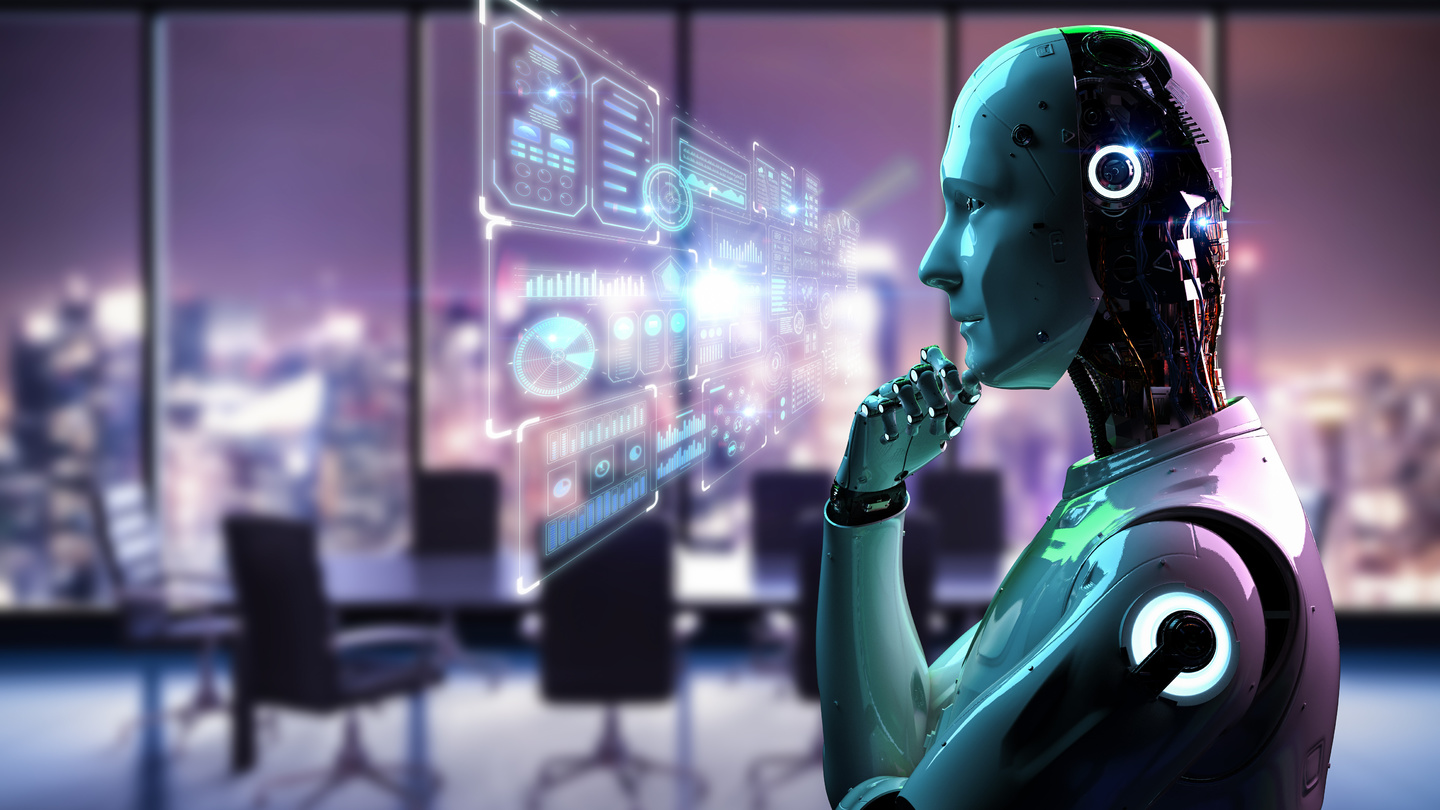 Co je to AI ?
program, který simuluje lidské myšlení a akce
dokáže řešit problémy
dosahuje určitých cílů
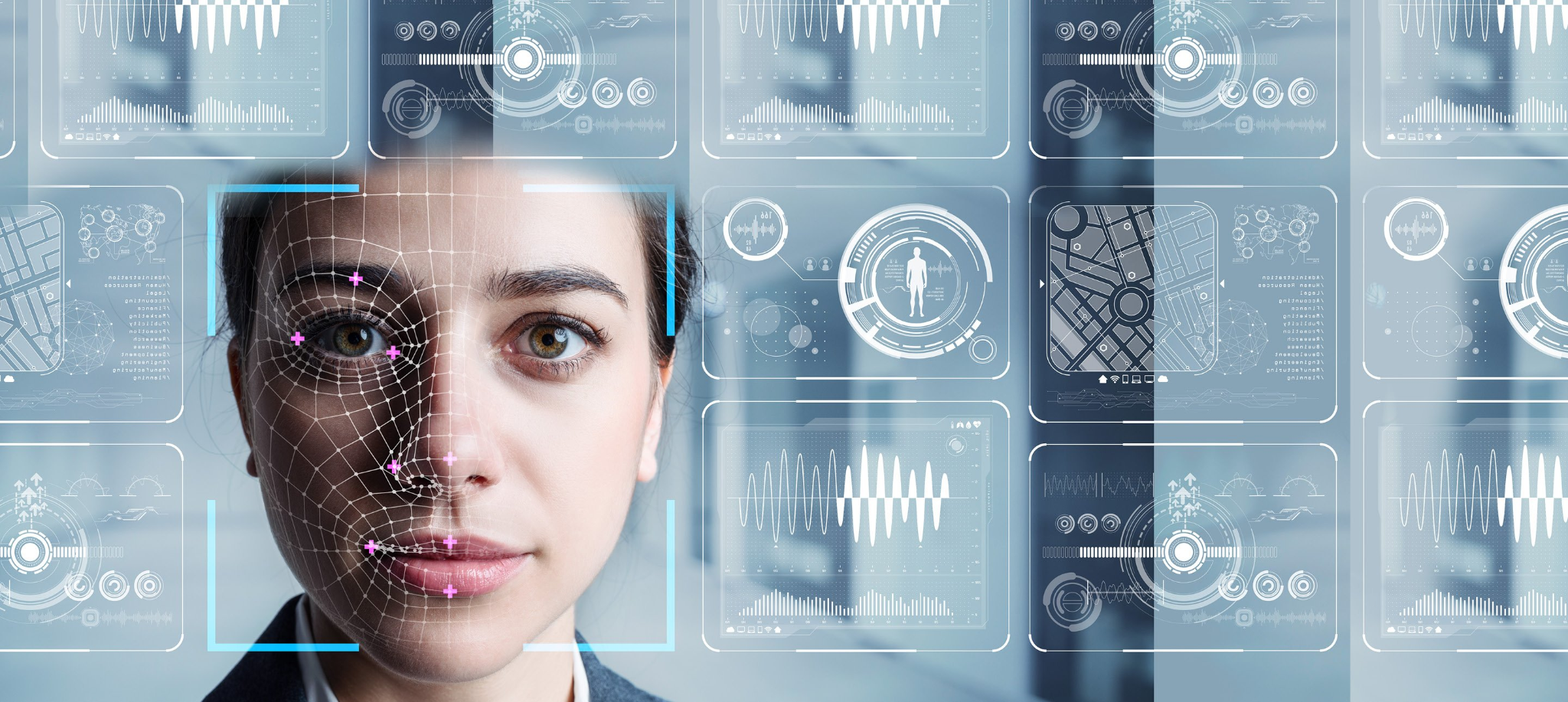 „Vytvoření funkční umělé inteligence může být největší událostí v dějinách naší civilizace.
Nebo nejhorší”
Stephen Hawking
Kde se s AI můžeme setkat ?
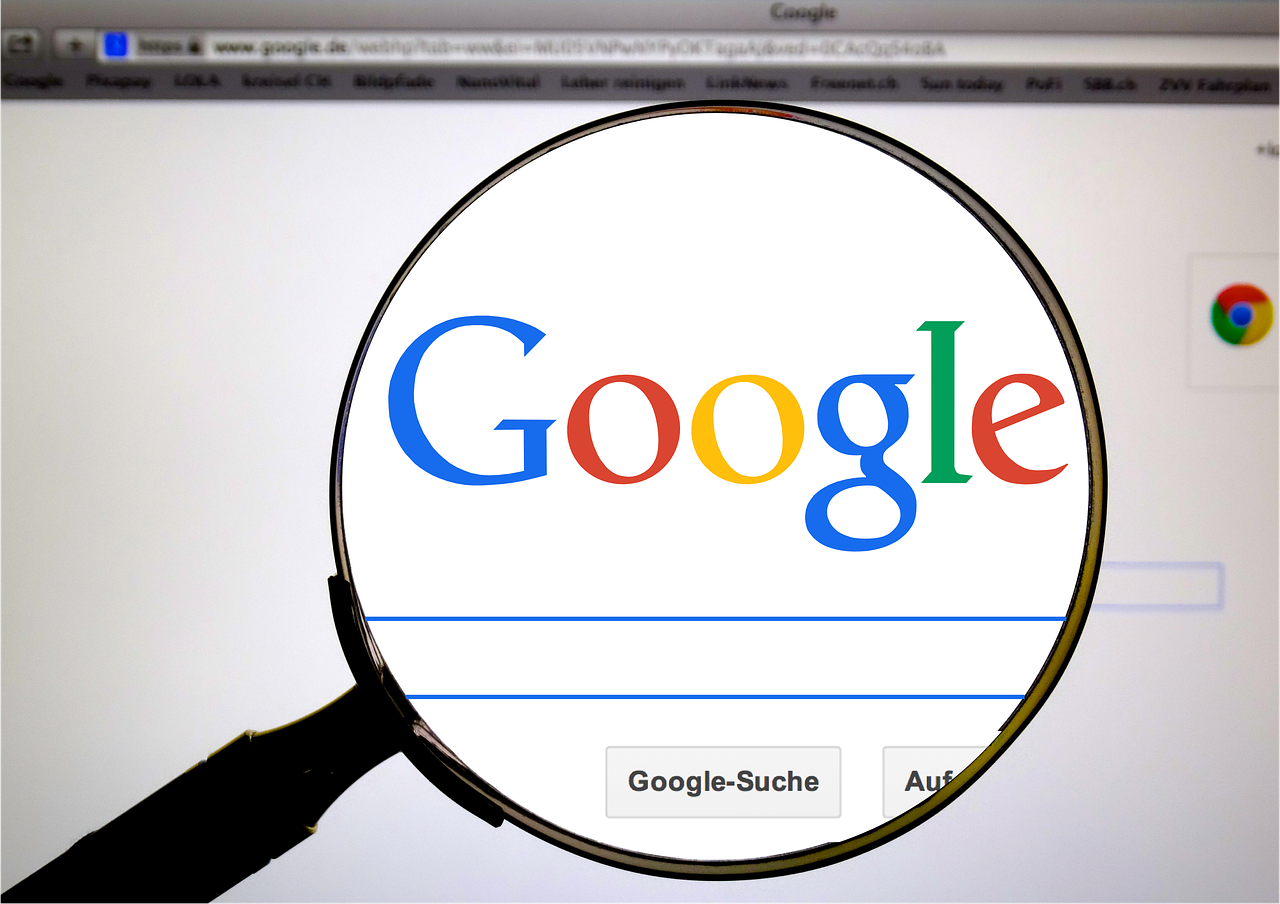 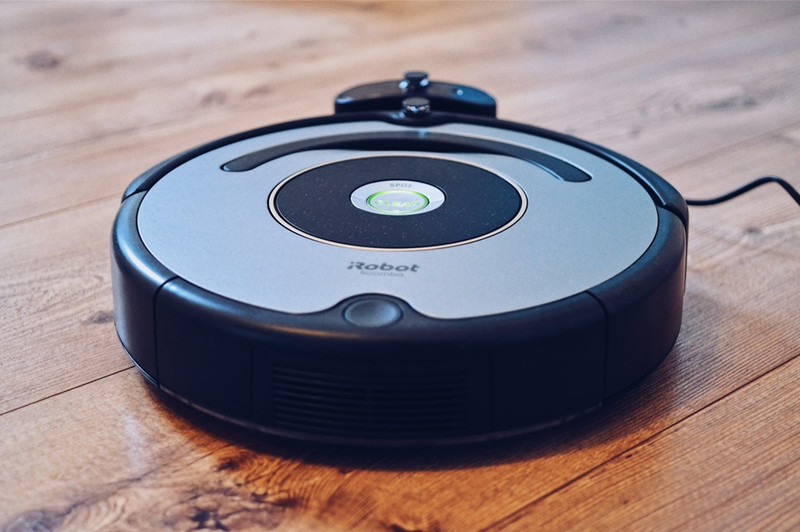 Telefony
Domácí spotřebiče
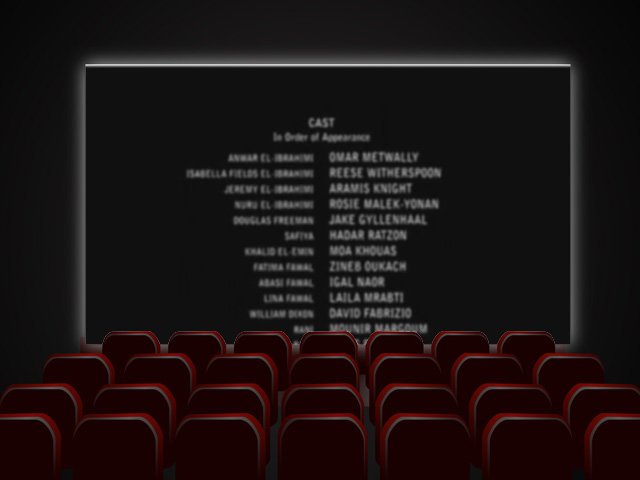 vysavač
sekačka
pračka
vyhledávání na internetu
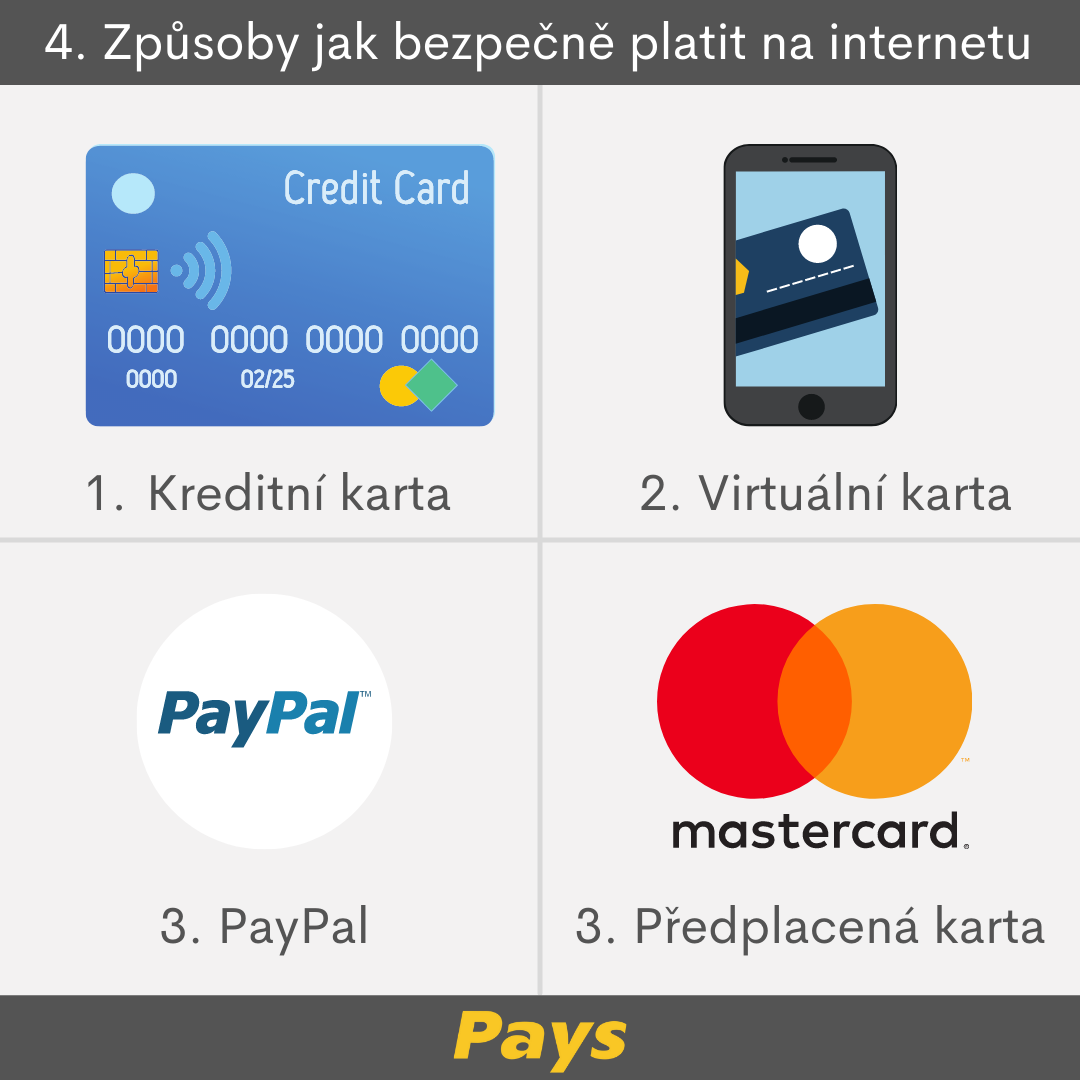 On-line platba
Strojové překlady
Amazon
KFC
banka
mluvený text
psaný text
titulky
Příklady využití AI
Železniční doprava
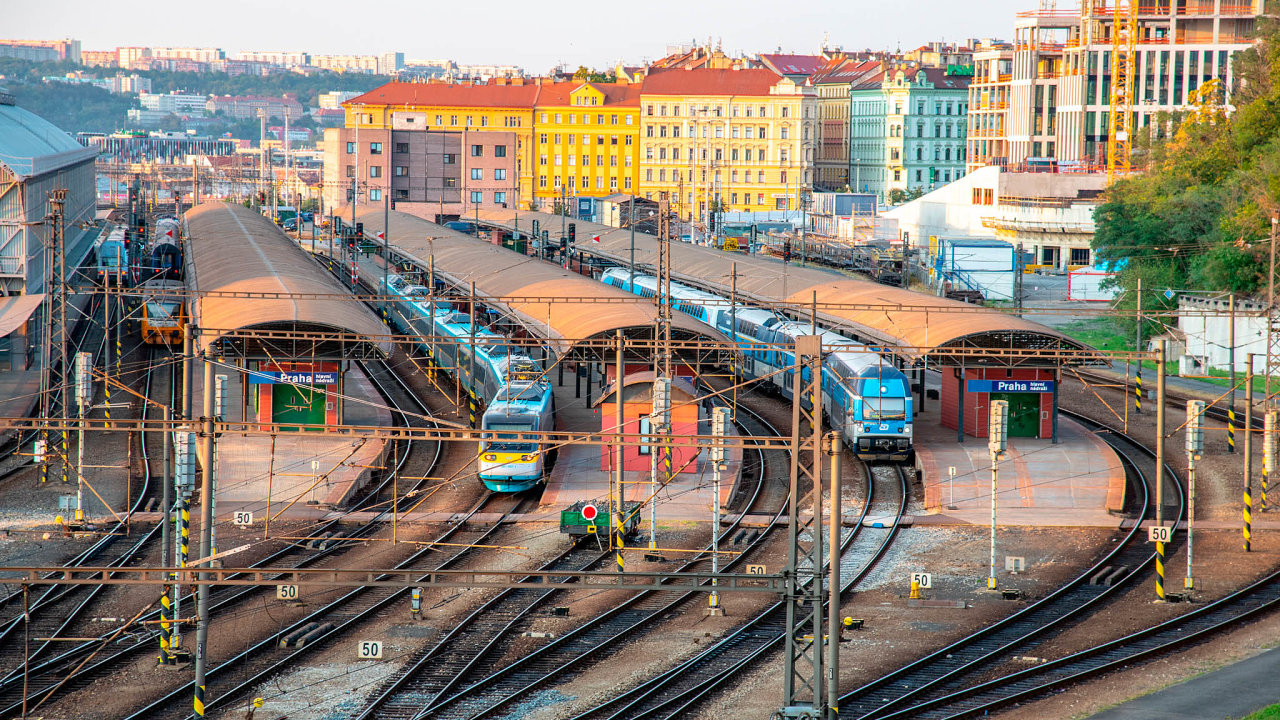 Medicína
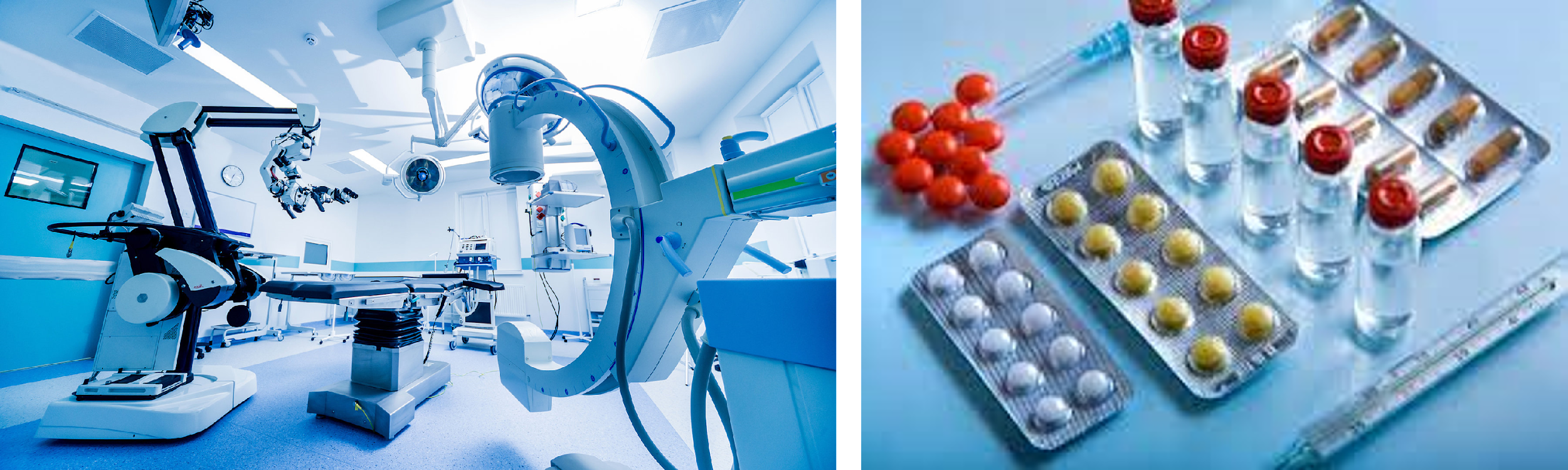 Varování před katastrofami
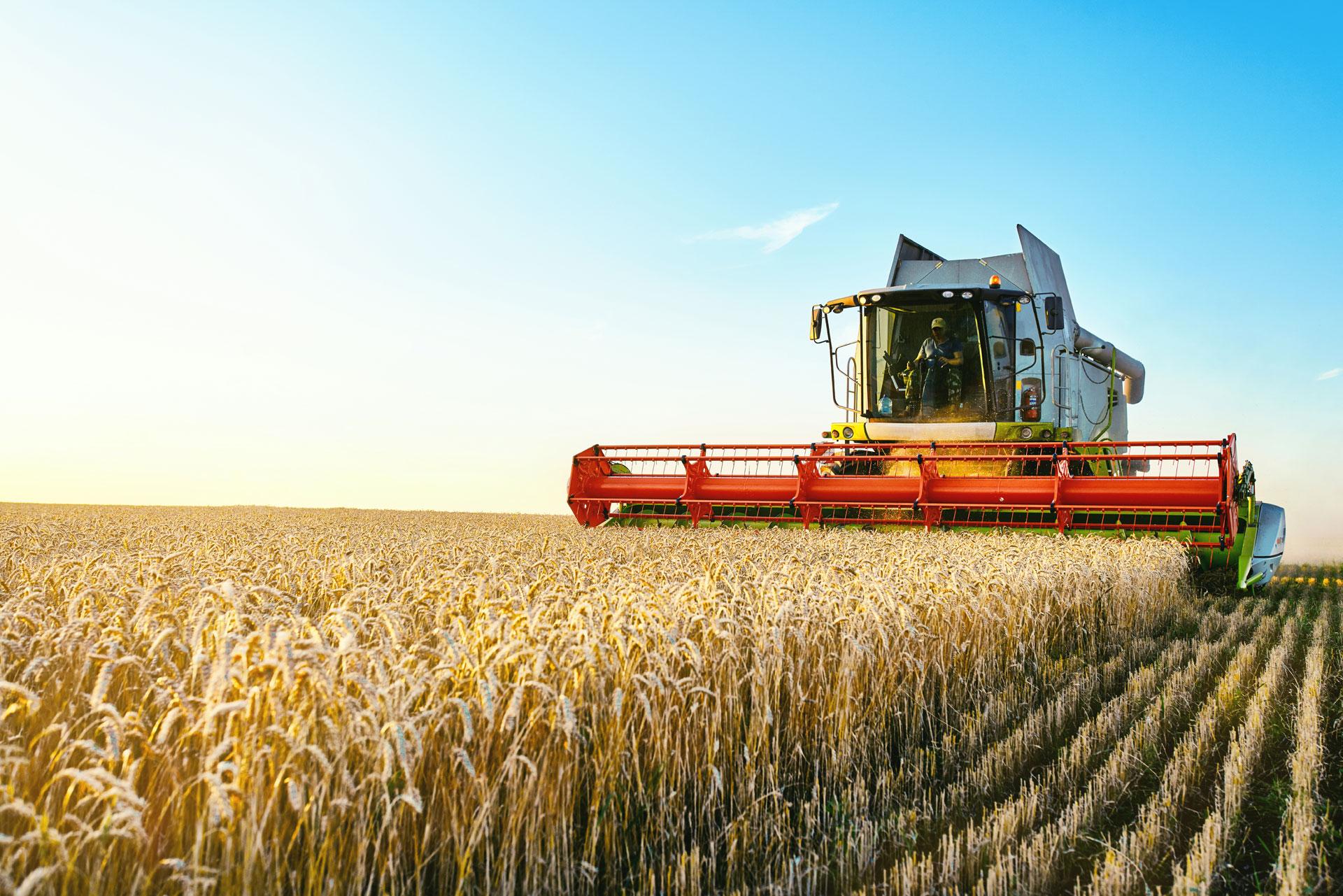 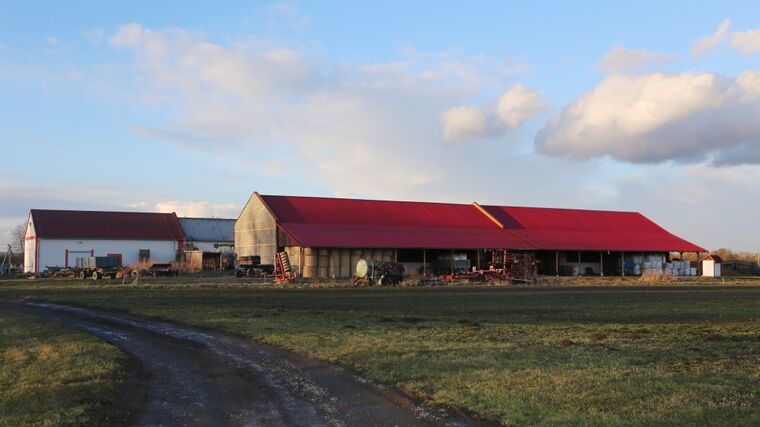 Zemědělství
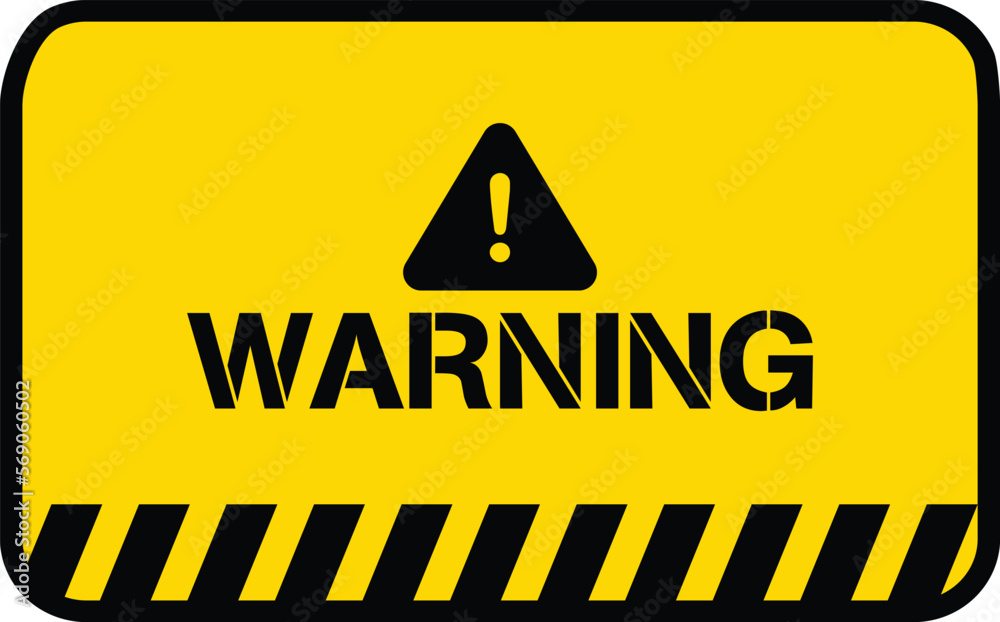 EU farmy
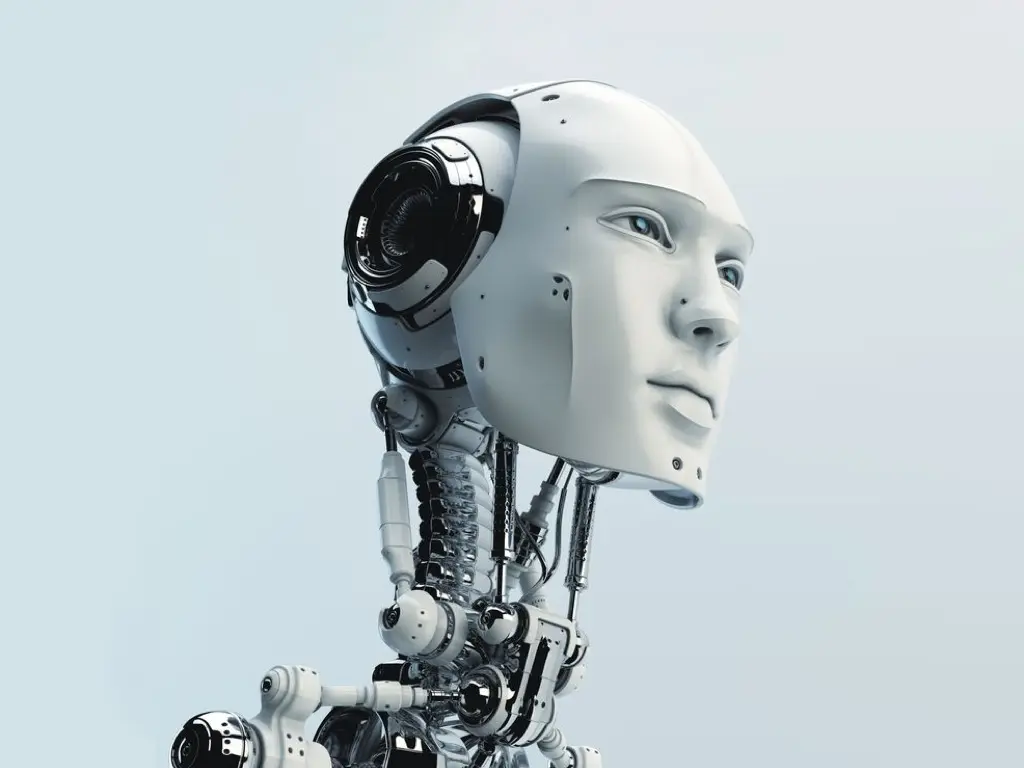 Teorie
“Je pravděpodobnější, že lidstvo zničí jaderná válka, nebo umělá inteligence?„
Nelli názor
Káti názor
nikam se neposune
spíše jaderná válka
lidstvo na ní bude závislé
AI se posune
nahradí lidstvo
vymkne se kontrole
Robotika
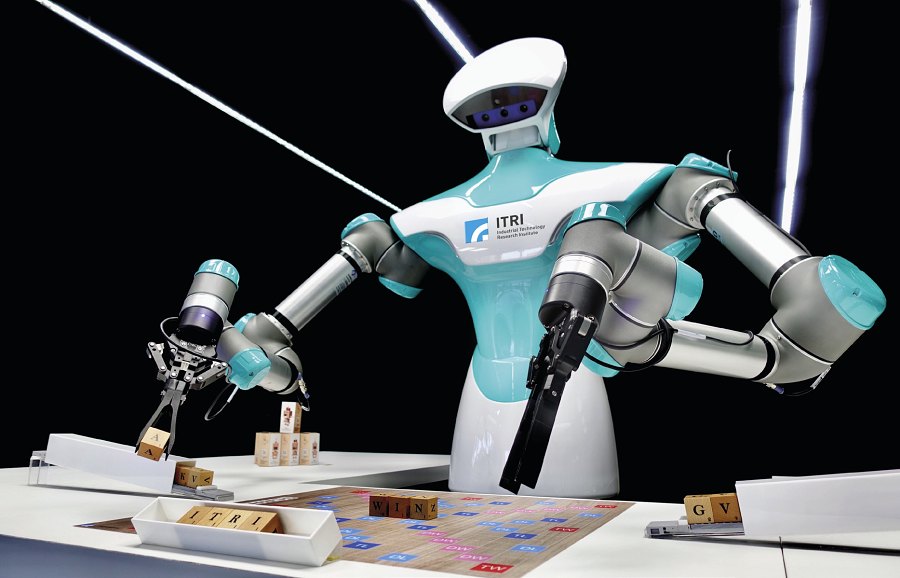 Funkce robota
manipulace s materiálem
malování
nakládání a vykládání
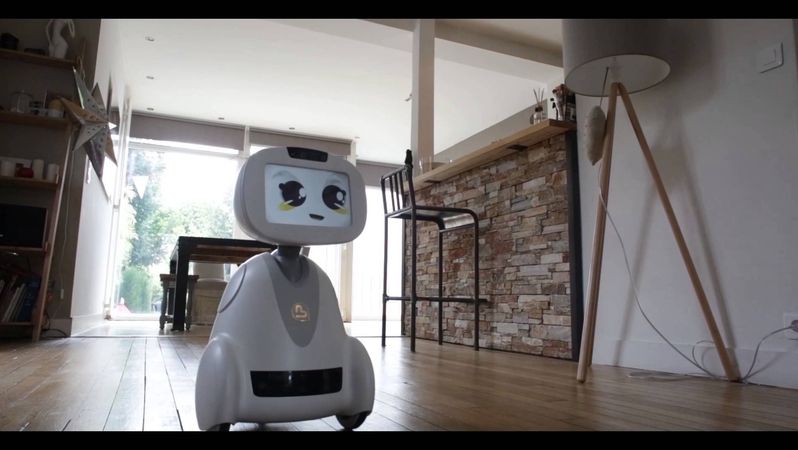 Druhy umělé inteligence
vysavač
sekačka
společník
2020 – proniká do domácností
Robotická budoucnost - teorie
2030 – stírání mezi lidskou a umělou tkání
2100 – ovládá všechny světová rozhodnutí
2040 – už není potřeba nakupovat v obchodě
2050 – přesahuje hranice lidského chápání
Jak roboti fungují ?
vnímá věci pomocí senzorů
dokážou mít vlastní představu
reagují na okolí
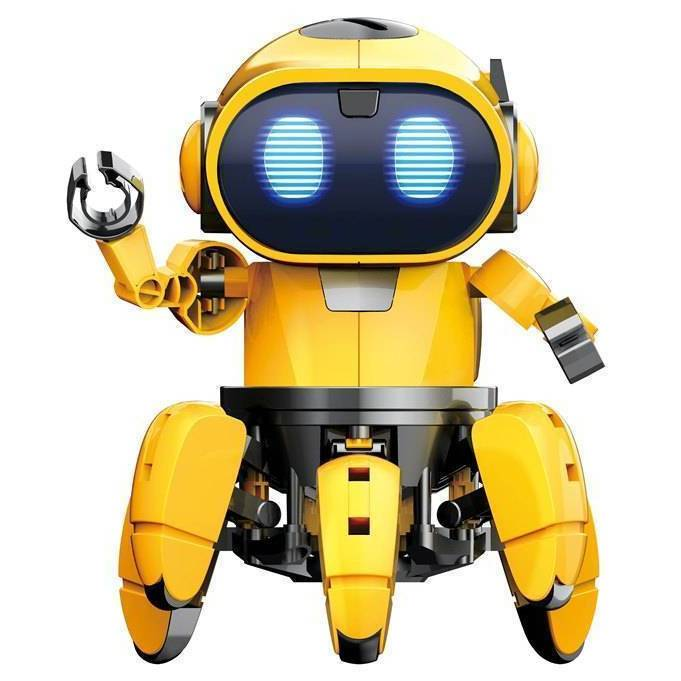 „Optimisté věří, že nám pomůže vyřešit celoplanetární problémy, pesimisté věští, že naopak gigantické problémy způsobí”
Názory na AI lidí ze školy
A jak to vidíte vy?
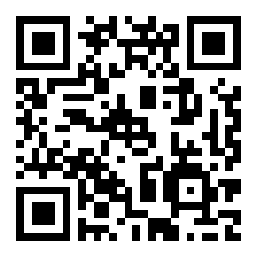 https://bit.ly/3SDXkZc
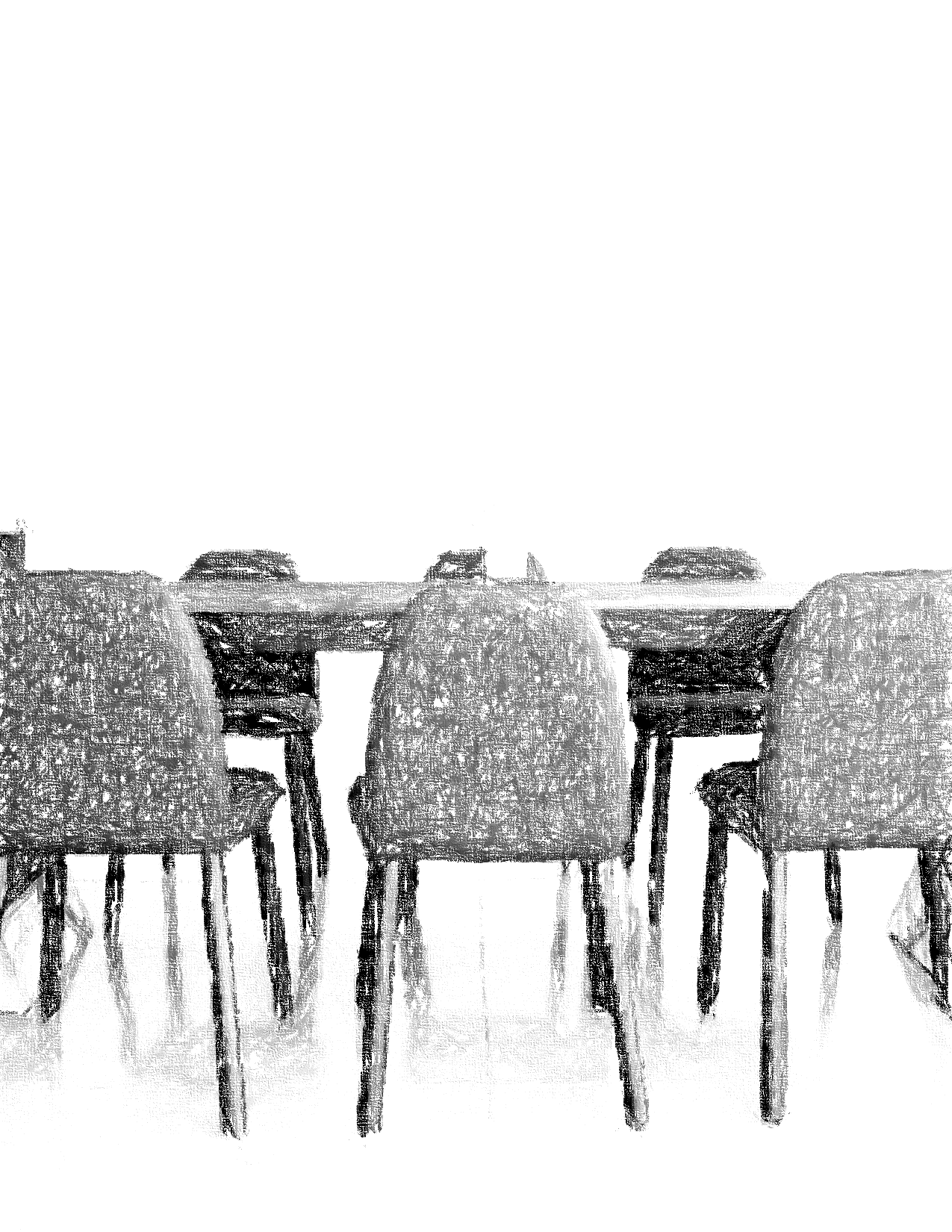 Dotazy a připomínky